May 2015
Using 802.11 for Locating Purposes in the Vehicle Environment
Authors:
Slide 1
Igal Kotzer, General Motors
May 2015
Abstract
In This submission Automotive use cases for the NGP are discussed
Slide 2
Igal Kotzer, General Motors
May 2015
The Premise
Wi-Fi is ubiquitous and can be found in every phone/tablet
Vehicles are expected to have multiple Wi-Fi nodes for various purposes, e.g. Infotainment, connection to external infrastructure, etc.
Why not to leverage these opportunities and be able to locate users (drivers and passengers) inside and outside of vehicles?
Slide 3
Igal Kotzer, General Motors
May 2015
Possible Locations of WiFi Nodes in the Vehicle
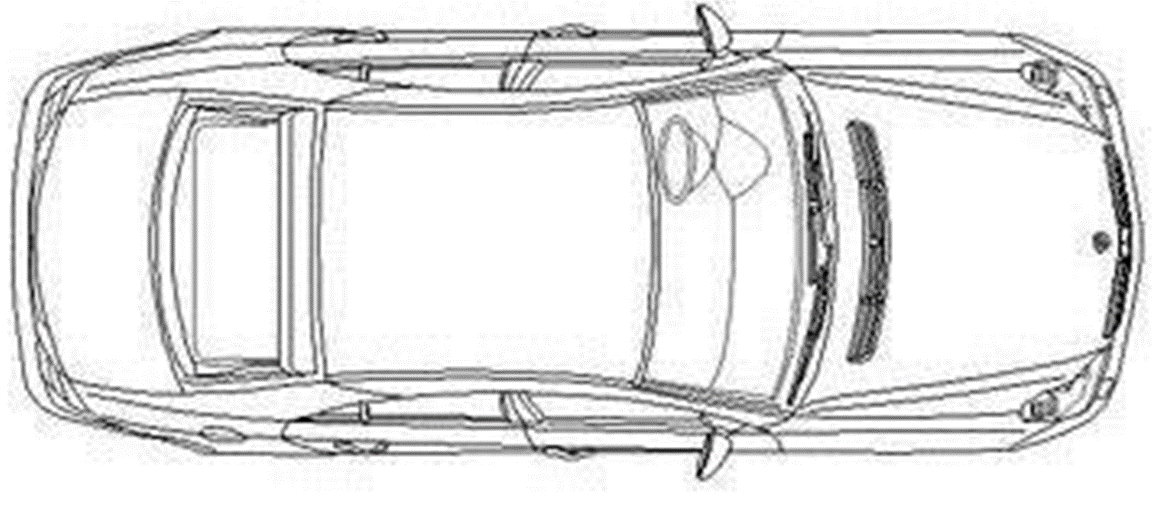 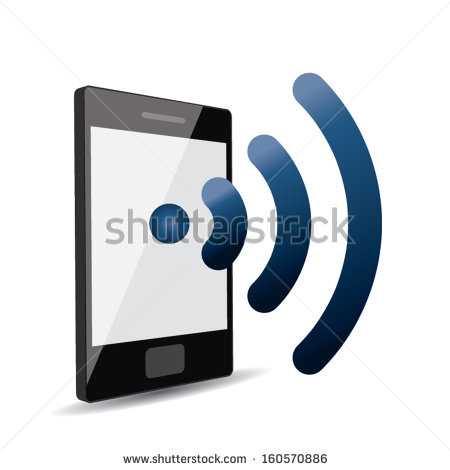 Wi-Fi
Slide 4
Igal Kotzer, General Motors
May 2015
Automotive Related Use Cases
Access and Security: 
approach detection
locking/unlocking
starting
Comfort: 
locating misplaced devices inside the vehicle
finding a vehicle in a parking lot
Slide 5
Igal Kotzer, General Motors
May 2015
Technical Challenges
Accuracy: depends on how close to the vehicle and on inside vs. outside – 10 cm to 1 m+ (e.g. starting the vehicle requires fob present inside of cabin)
Power consumption: needs to have a mode that is comparable with ‘remote control’ devices 
Reliability: near 100%
Slide 6
Igal Kotzer, General Motors
May 2015
Positioning Requirements (according to terminology of 11-15/0388r0)
Slide 7
Igal Kotzer, General Motors